SoftwareHelen StewartLogistics, Agenda, and Purpose
LSDA, ALSDA, GeneLab, Human Research Program, Space Radiation Lab, Space Life & Physical Sciences Research and Applications Program  & ISSP Space Flight Payload Projects
Logistics
Emergency Exits
Center Map
Lunch 
Schedule
LSDA, ALSDA, GeneLab, Human Research Program, Space Radiation Lab, Space Life & Physical Sciences Research and Applications Program  & ISSP Space Flight Payload Projects
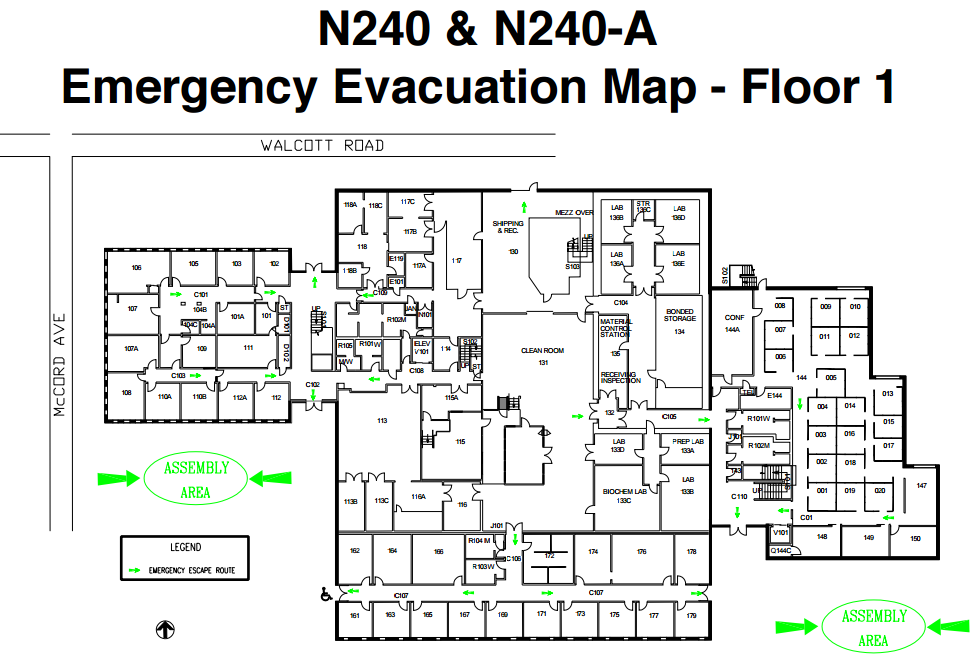 LSDA, ALSDA, GeneLab, Human Research Program, Space Radiation Lab, Space Life & Physical Sciences Research and Applications Program  & ISSP Space Flight Payload Projects
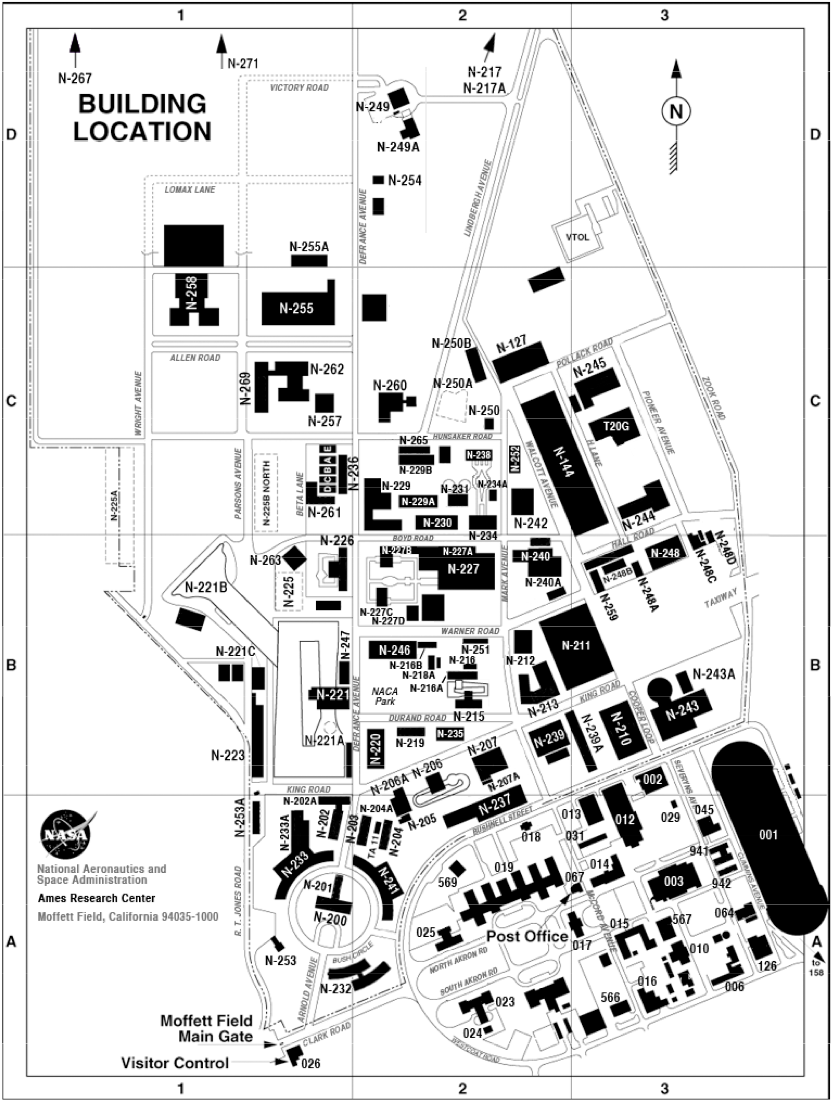 LSDA, ALSDA, GeneLab, Human Research Program, Space Radiation Lab, Space Life & Physical Sciences Research and Applications Program  & ISSP Space Flight Payload Projects
Lunch and After Hour Gathering
12:00Lunch. Attendees pre-order lunch from 
https://www.specialtys.com/Location.aspx?Store=SJ05
Food will be picked and brought to Bld 240a Conference Room

After Hour Gathering at 
Tied House: tiedhouse.com/
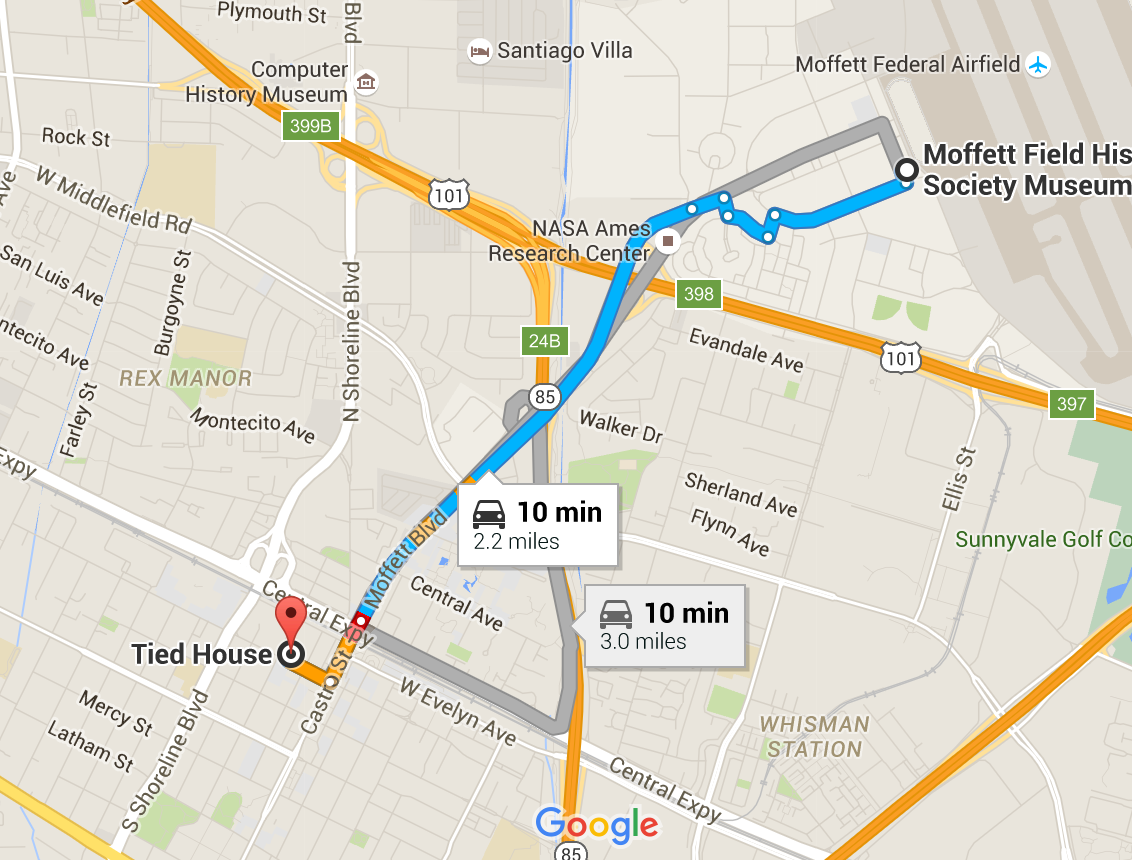 LSDA, ALSDA, GeneLab, Human Research Program, Space Radiation Lab, Space Life & Physical Sciences Research and Applications Program  & ISSP Space Flight Payload Projects
Schedule for Conference Day 1
LSDA, ALSDA, GeneLab, Human Research Program, Space Radiation Lab, Space Life & Physical Sciences Research and Applications Program  & ISSP Space Flight Payload Projects
Schedule for Conference Day 2
LSDA, ALSDA, GeneLab, Human Research Program, Space Radiation Lab, Space Life & Physical Sciences Research and Applications Program  & ISSP Space Flight Payload Projects
Next Steps.
Vision
What Started this Conversation
Key Issues
Desired take away from this TEM
Products from this TEM
Questions
LSDA, ALSDA, GeneLab, Human Research Program, Space Radiation Lab, Space Life & Physical Sciences Research and Applications Program  & ISSP Space Flight Payload Projects
Vision
Multi-program and multi-center agreement on architecture standard interfaces and Tissue Sharing (Biobanking):  Collaboration between the Human Research Program (HRP), Space Biology Program (SLPs), and International Space Station Program (ISSP) 

Common architecture of applications and interfaces across the Centers, including data dictionaries (metadata syncing), and application Interfaces for real-time and near real-time access of data for principal investigators (PIs) and the public; and to move away from legacy IT systems and software.

Facilitate the use of information technology and bioinformatics analysis and decision tools to data collected from Translation Research to benefit human exploration.
Support the White House Policy on Open Science - “Increasing Access to Results of Federally Funded Scientific Research”
LSDA, ALSDA, GeneLab, Human Research Program, Space Radiation Lab, Space Life & Physical Sciences Research and Applications Program  & ISSP Space Flight Payload Projects
What Started this conversation?
LSDA and GeneLab started Interface discussions in order to provide supporting data with OMICs results. 
	With this dialog it was recognized that there was a need to cross link for broadening awareness on GeneLab OMICS vs. Life Sciences Data and biospecimen availability for science experiments nationally and internationally.
Support for the National Labs and Commercial Space 
	NASA is in the process of commercializing LEO as the Agency turns its attention to deep space exploration. In order to effectively support this handover of knowledge and experience accumulated over the past 50 years, a foundation is needed for that support effort to provide the expertise gained from the life science work accomplished by NASA. 
	Both NASA and commercial research will benefit from greater access to research data and results from space investigations
	This combined with the OSTP directive to make government research available to the public provides a clear mandate to build this foundation. 
	This TEM is the first in a series of workshops to build this integrated foundation.
[Speaker Notes: Note:  We all are responsible for NASA’s end product (Science and Research end products).   We need to all ensure that we can produce this data timely and ensure that it is easily accessible to the public and other stakeholders.]
LSDA, ALSDA, GeneLab, Human Research Program, Space Radiation Lab, Space Life & Physical Sciences Research and Applications Program  & ISSP Space Flight Payload Projects
Key Issues to Meeting Agency Goals:
Develop strategy and approach to interface more efficiently and effectively with the Federal Data .gov endeavor for increasing access to scientific results. 
Effective approach between our projects in meeting:  
White House Policy Feb. 22, 2013 “Increasing Access to Results of Federally Funded Scientific Research” – Policy can be found at https://www.whitehouse.gov/sites/default/files/microsites/ostp/ostp_public_access_memo_2013.pdf
Get organized to all get linked and interfaced for placement on Access and Utilization of NASA Science Data pages http://www.nasa.gov/open/science-data-access.html Meeting NASA Open Science Initiatives
Build a Standard for NASA Biobanking (Tissue Sharing Program)
Meeting NPD 7100.1A  Curation of Institutional and Science Collections
NPR 7100.1A is still in draft (HEOMD working with Centers that have Institutional Science Collections and Center Chief Scientists on final draft).

Architecture Interface discussion series on solutions in order to meet goals of HEOMD & SMD Science Initiatives
Well interfaced architecture across the agency supporting Space Biology, ISSP, and HRP to ensure support with science translational research tools, bio-informatics decision tools, and continued new innovations to assist in making science more readily available to the public, national lab partners, government partners and international partners.
White paper on goals, gaps, and plan for future collaboration
Common markup language, dictionaries, architecture applications, and decision tools
Develop Agency Standard on Biobanking (including tissue sharing)
Common approach on Tissue Sharing (Curation, Culling, and Distribution Procedures for Sharing)
Workshop Series in Building Bridges across our Collaborative Institutional Scientific Collections
Potential Desired Takeaways from this TEM:
Product / deliverables from this TEM:
White Paper; to include:
Common Goals
Common Gaps
	Plan/Approach on architecture integration and Tissue Sharing
	Stakeholders
	Schedule for implementation
	Challenges
Funding augmentation (if needed for FY17, then would need to be ready for this year’s PPBE (submits probably by February or is this something that would be addressed in next year’s PPBE for FY19)
Questions?